Acute & Chroinc Leukemia
Leukemia
Definition
Leukemia is a malignant disease of hematopoietic tissue characterized by the accumulation abnormal white cells (neoplastic or leukemic) in the bone marrow leading to bone marrow failure, a raised circulating white cell count (leukocytosis) and infiltrate organs (e.g liver, spleen, lymph nodes, brain)
Leukemia
Historic Perspective 
•1945•The initial description of leukemia as a clinical entity was made by Bennett in Scotland and in Germany.
Etiology and Risk Factors
The etiology of leukemia is unknown. 
Oncogenes mutation and tumor suppressor gene alteration. 
Host factors. Environmental factors
Host Factors
Congenital chromosomal abnormalities 
Increased frequency in patients with congenital disorders that have tendency for chromosomal abnormality. 
Such as : Bloom’s syndrome, Fanconi anemia, Down’s and Klinefelter’s syndromes. 
18-20 fold increase incidence of AL is seen in children win DS.
Immunodeficiency
Immunodeficiency 
An unusually high incidence of lymphoid leukemia and lymphoma has been described in patients with hereditary immunodeficiency states (ataxia-telangiectasia and sex-linked agamaglobulinemia). 
Usually related to T and B-lymphocyte gene rearrangement.
Bone marrow syndrom
Patients with BMD syndromes have an increased risk of acute leukemic transformation. 
• Examples include the myelodypalstic syndromes, myeloproliferative disorders, aplastic anemia and PNH
Environmental factors
Ionizing radiation 
• Leukemia is associated with exposure to ionizing radiation such as nuclear weapons in Hiroshima and Nagasaki. 
• Both acute and chronic forms of leukemia including AML, ALL and CML were associated.
Chemical drugs
• A variety of chemicals and drugs have been associated with the development of leukemic transformation 
• Examples: Benzene, Chloramphenecol, Phenylbutazone and Cytotoxic alkylating chemotherapeutic agents.
Viruses
• The human T-cell leukemia-lymphoma virus-I (HTLV-I) has been implicated as a causative agent of adult T-Cell leukemia-lymphoma. 
• Another related virus HTLV-II has been isolated from patients with atypical hairy cell leukemia (CLL) 
• The Epstein’s Barr virus has been linked to Burkitt’s lymphoma.
Incidence 
• In the USA 8-10 new cases per 100,000 individuals annually. 
• Approximately 28,600 new cases were reported about 50% acute and 50% chronic 
• Leukemia strike more in adult than children (10:1) and has slightly increase incidence in males than females (1-2:1)
Classification of leukemias
Two major types (4 subtypes) of leukemias 
Acute leukemias 
Acute lymphoblastic leukemia (ALL) Acute myelogenous leukemia (AML) 
(also "myeloid" or "nonlymphocytic") 
Chronic leukemias 
Chronic lymphocytic leukemia (CLL) Chronic myeloid leukemia (CML) 
(Within these main categories, there are typically several subcategories)
AML
Epidemiology of AML 
• Accounts for 35% of all new cases of acute leukemia 
• Predominant form of leukemia in neonatal period, but only a small proportion (15- 20%) of childhood & adolescent cases 
• Majority of adult leukemia (~80%) • Slightly more common in males
Pathogenesis
• Characterized by clonal proliferation of myeloid precursors with reduced capacity to differentiate into more mature elements 
• Accumulation of leukemic forms in bone marrow, peripheral blood, and other tissues, with a marked reduction in red cells, platelets, and neutrophils
Etiology of AML
Therapy-related AML (t-AML) 
Alkylating agent-induced DNA damage (e.g. cyclophosphamide) 
–  ~5-7 years following therapy of primary CA 
–  usually associated with an antecedent MDS 
–  complete loss or interstitial deletion of the long arm of chromosomes 7 and/or 5, rearrangements of the MLL gene in chromosome band 11q23, and polymorphisms in genes that encode glutathione S-transferases (wildtype detoxifies potentially mutagenic chemotherapeutic agents) 
DNA topoisomerase II inhibitors (e.g. etoposide) 
–  shorter latency period (30-34 months) presenting with over leukemia and rarely with MDS 
–  most often involve MLL gene at 11q23, but has also been associated with t(15:17) of APL, as well as t(4;11) of ALL 
• Bimolane for psoriasis
• Ionizing radiation 
– damages DNA by inducing double strand breaks that my cause mutations, deletions, or translocations 
• increased incidence of AML in atomic bomb survivors as well as radiologists & technicians chronically exposed to high levels of radiation before 1950 
• Chemical exposure 
–  organic solvents (benzene, petroleum products) have been associated with a higher risk of disease (less than twofold) 
–  the presence of RAS mutations in patients with AML has been associated with specific occupational exposure to chemicals
Familial leukemia 
–  Risk of AML in a non-identical sibling is 2-3x that of general population 
–  Trisomy 8 syndrome: characteristic facial & skeletal muscle dysmorphism, development of hematologic disorders (aplastic anemia, MDS, AML, CML) 
–  Trisomy 21 (Down syndrome): 10-18 fold increased risk for leukemia; in age <3, most frequently AML of FAB-M7 subtype; ALL more common age>3 
Familial disorders leading to AML 
– inherited (AR or AD) disorders with defective DNA repair 
• Bloom’s syndrome, Fanconi’s anemia, neurofibromatosis, Li- Fraumeni syndrome, Wiskott-Aldrich syndrome, Kostmann’s syndrome, Diamond Blackfan anemia 
• Retroviruses
Clinical Presentation—History
• Symptoms related to pancytopenia 
– weakness, easy fatigue, SOB 
– infections 
– gingival bleeding, ecchymoses, epistaxis, menorrhagia 
• Infrequent bone pain (sternum, long bones) • Onset weeks to months
Past Medical History
• Prior hematologic disorder – Myelodysplastic syndrome – Myeloproliferative disorder – Fanconi’s anemia 
• Prior chemotherapy and/or radiation therapy • CHF and cardiac disease• Prior transfusion or pregnancies• Drug allergies 
• History of HSV infection
Physical Exam
Fever 
– almost always due to infection, small minority have fever related solely to underlying leukemia 
• Skin 
– pallor, petechiae, ecchymoses, infiltrative lesions (leukemia cutis or granulocytic sarcoma) 
• Eyes– retinal hemorrhages and/or exudates, pale conjuctivae 
• Oropharynx– gingival hypertrophy (leukemic infiltration), candidiasis, herpetic lesions 
• Organomegaly– palpable adenopathy rare, HSM uncommon 
• Joints– polyarthritis, arthralgias, bone pain & tenderness
Laboratory Testing
Routine blood work 
– CBC, differential, and smear 
• presumptive diagnosis of AML can be made via PBS if circulating leukemic blasts 
– electrolytes, renal and liver function tests, uric acid, LDH, calcium, phosphate 
– INR, aPTT, fibrinogen, D-dimer • Bone marrow aspirate & biopsy • Flow cytometry• Cytogenetics 
• Other: CXR, EKG, LVEF, LP, HLA typing, viral serology (CMV & HSV) 
Bone marrow is important
Diagnosis of AML
• Requires all four of:– Bone marrow infiltration– Myeloid origin of leukemic cells – FAB/WHO classification– Karyotypic analysis
WHO Classification of AML 
• AML with recurrent genetic abnormalities • AML with multilineage dysplasia• AML and MDS syndromes, therapy-related • AML, not otherwise categorized
Adverse Prognostic Factors (1)
Advanced age (>60) 
Performance status (Karnovsky score <60%) 
• Karyotype 
–  Good risk: favorable karyotype, including t(8;21), t(15;17), inv(16)/t(16;16)/del(16q), or FAB M3 
–  Standard (intermediate risk): neither good risk nor poor risk, normal cytogenetics 
–  Poor risk: adverse karyotype [monosomy 5 or 7, del(5q), abn (3q26), trisomy 8, complex karyotype] or resistant disease after the first course of chemotherapy (>15% blasts in BM), and no good risk features 
–  MRC study (1711 AML patients age ≤55): 5-year survival for 
- good, standard, and poor risk patients was 70%, 48%, and 15%, 79with relapse rates of 33%, 50%, and 78% respectively1 
1Wheatley et al. Br J Haematol 1999 107:69
Treatment of non-M3 AML
• Remission induction
• Post-remission therapy
– consolidation chemotherapy
– hematopoietic stem cell transplantation
• Relapsed or resistant AML
Considerations Before Treatment
• Goals of therapy
– intensive therapy (to achieve CR) may not be advisable due to advanced age, significant co- morbidities, prior therapies
• Side effects of treatment
• Effect on patient’s employment & other financial issues
• Power of attorney for personal care • Code status
Induction Therapy
• Goal: rapid restoration of normal BM function
• Complete remission: recovery of normal peripheral blood counts, blasts <5% in BM, and no leukemic phenotype
• Substantial burden of leukemia cells persists undetected (minimal residual disease), leading to relapse within weeks or months in no further therapy given
Most common regimen (“7+3”)
 cytarabine IV continuous infusion 100-200 mg/m2 x 7 days, and
 daunorubicin 45-60 mg/m2 x 3 days (Day 1-3) (use 30 mg/m2 in elderly patients)
Consolidation Chemotherapy
The same chemotherapy regimen used for remission induction can be repeated for one or more cycles as consolidation treatment, or potentially non-cross-resistant drugs can be used for consolidation
• High dose cytarabine (HDAC) in young patients is preferred
– CALGB RCT study1 in 596 patients using four courses of cytarabine at low (100 mg/m2 per day) or intermediate doses (400 mg/m2 per day) as continuous infusion x 5 days, or at high doses (3 g/m2 every 12 hrs on days 1, 3, and 5)
– In patients age<60, 4-year DFS 44% in HDAC arm vs. 29% and 24% in intermediate and low dose groups; 5% TRM in HDAC group
– Older patients had poor outcome (4-year DFS <16% in all groups) and higher toxicity (esp. cerebellar ataxia in HDAC group)
Allogeneic Transplantation
Long-term disease free survival in adult patients with AML who receive allo-HCT while in first CR is ~45-65%
• HLA-matched allo-HCT should be considered in:
– high-risk patients in first remission (e.g. young patient with normal karyotype or abnormality of chromosome 5 or 7, 11q23 abnormalities, & other high-risk cytogenetics)
Acute Lymphoblastic Leukemia Children
Children 
 Most common leukemia (>80%)
– Incidence peaks ages 2 to 5 yr
• 30 cases per million per year in the US
• Adults
– 20% of adult leukemias
– Incidence ~ 1/3 in children
– Second peak around age 50
– Steady rise in incidence with age
Etiology in children
Genetic syndromes
– Down syndrome (both ALL and AML)
– Others: Bloom syndrome, neurofibromatosis, Schwachman syndrome, ataxia telangeictasia, Klinefelter’s
• In utero exposure
– Ionizing radiation
– Related to MLL = inhibition of topoisomerase II: ? quinolones, flavonoids, catechins, podophyllin, benzene metabolites, estrogens, dipyrone (NSAID), mosquitocidal agent (Baygon)
Clinical Manifestations
Bone marrow failure
– Anemia, thrombocytopenia, neutropenia
• Lymphadenopathy, hepatomegaly, splenomegaly
• Bone pain, arthralgias (especially in children)
• Infection, fever
• Extramedullary spread:
– CNS involvement at diagnosis (5% children, 15% adults) – Skin
– Testes (10-15% boys)
• Mediastinal mass or tissue mass (50% of T cell-ALL)
Laboratory Abnormalities
Hyperuricemia
• Elevated LDH
• Tumour lysis
– Hyperkalemia, hyperphosphatemia, hypocalcemia
• Hypercalcemia
– Bony infiltration, PTH-like substance
Diagnosis
• Cell morphology
• Cytogenetics
• Immunophenotyping
Treatment of ALL - Children
• Induction
• Consolidation/Intensification • Continuation/Maintenance
• CNS prophylaxis
CNS Leukemia & Ocular Involvement
• CNS Leukemia
– Less common than patients with ALL
– LP only done if CNS symptoms (not routine) to confirm involvement
– Risk higher in patients with M4E0, M5, high circulating blast counts, and relapsed APL (M3)
– Treatment: IT MTX or cytarabine, ± cranial radiation (cranial nerve involvement)
• Ocular Involvement
– includes retinopathy (hemorrhage & cotton wool spots) and leukemic infiltration of conjuctiva & lacrimal glands
– treatment: aggressive chemotherapy, platelet
Chronic Myelogenous Leukemia (CML)
Excessive development of mature neoplastic granulocytes in the bone marrow
– Move into the peripheral blood in massive numbers
– Ultimately infiltrate the liver and spleen
Chronic Myelogenous Leukemia
Philadelphia chromosome
– The chromosome abnormality that causes
chronic myeloid leukemia (CML) (9 &22) – Genetic marker
• Chronic, stable phase followed by acute, aggressive (blastic) phase
Jack II 
Bone marrow 
Treatment
Initial Treatment
Tyrosine kinase inhibitors are for first-line therapy in chronic phase CML
Imatinib (Gleevec)
 Dasatinib (Sprycel)
 Nilotinib (Tasigna)
All 3 agents are considered to be (category 1) based on the NCCN guidelines and recommendations.
Second-generation TKIs (dasatinib or nilotinib) produce faster and deeper response than imatinib
CLL - Definition
CLL is a neoplastic disease characterized by proliferation and accumulation (blood, marrow and lymphoid organs) of morphologically mature but immunologically dysfunctional lymphocytes
3/31/2019
49
CLL - Definition
Clonal B cell malignancy.
Progressive accumulation of long lived  mature lymphocytes.
Increase in anti-apoptotic protein bcl-2.
In most cases, the cells are monoclonal B lymphocytes that are CD5+ 
Intermediate stage between pre-B and mature B-cell. 
T cell CLL can occur rarely
[Speaker Notes: Results in prolonged cell survival  despite of low proliferate index.
Generally marked hypogammaglobulinemia, with increased incidence of infections.]
CLL - Epidemiology
Most common leukemia of Western world.
Less frequent in Asia and Latin America.
Male to female ratio is 2:1.
Median age at diagnosis is 65-70 years.
Uncommon (10%) in patients under 50 years
In US population incidence is similar in different races.
Cancer statastics 2000; CA J Clin 2000; 50:7-33
[Speaker Notes: Accounting for 25% of all the cases.
For unknown reasons.
Rarely seen before age 35 years.]
CLL - Etiology (1)
The cause of CLL is unknown

There is increased incidence in farmers, rubber manufacturing workers, asbestos workers, and tire repair workers

Genetic factors have been postulated to play a role in high incidence of CLL in some families
[Speaker Notes: Like radiation exposure, alkylating agents.
No link with HTLV nor EBV.]
CLL – Initial symptoms
Approximately 40% are asymptomatic at diagnosis – discovered by a CBC
In symptomatic cases the most common complaint is fatigue
Well’s syndrome – increase sensitivity to insects bites
B symptoms – fever, sweats, weight loss
Less often the initial complaint are enlarged nodes or the development of an infection (bacterial)
CLL - Clinical findings
Most symptomatic patients have enlarged lymph nodes (more commonly cervical and supraclavicular) and splenomegaly
The lymph nodes are usually discrete, freely movable, and nontender
Hepatomegaly may occure
Less common manifestation are infiltration of tonsils, mesenteric or retroperitoneal lymphadenopathy, and skin infiltration 
Patients rarely present with features of anemia, and bruising or bleeding
CLL – Lab findings
a) Blood test			lymphocytosis ≥ 5G/l  (4 weeks)

b) Morphology		monoconal population of small 						mature lymphocyte

c) B-cell CLL phenotype	clonal CD5+/CD19+ population 
					of lymphocyte

d) Markers of clonality	κ/λ light chain restriction; 						cytogenetical abnormalities

e) Bone marrow infiltrate	> 30% of nuceated cells on aspirate

f) Lymph node			diffuse infiltrate of small  lymphocye
CLL - Laboratory findings (1)
The blood lymphocyte count above 5.000/mmc
Leukemic cells have the morphologic appearance of normal small lymphocytes
In the blood smears are commonly seen ruptured lymphocytes (“basket” or “smudge” cells)
Careful examination of the blood smear can usually differentiate CLL, and the diagnosis can be confirmed by immunophenotyping
CLL - Peripheral Blood
Absolute lymphocytosis
Lymphs = B cells
Thin cytoplasm
Dense nucleus 
Partially aggregated 
   chromatin
No recognizable 
   nucleoli 
Smudge cells
3/31/2019
57
[Speaker Notes: Patients with CLL have absolute lymphocytosis and pretty much all of the lymphs look like this. The cytoplasm is thin, the nucleus is dense and clumped, and no nucleoli can be seen. These are commonly called soccer ball lymphs. Also there are a lot of broken cells which we call smudge cells.]
CLL - Immunophenotype
Detect antigens on surface of cells 
Specific antibodies
Use flow cytometry or immunohistochemistry
CLL = mature B cells
CD5
CD19
CD20 - low
CD22 - low
CD23
Light chains (κ, λ)
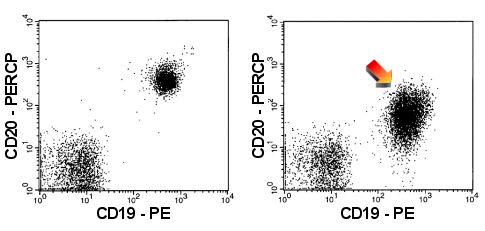 3/31/2019
58
[Speaker Notes: Determining the immunophenotyping of the cells can help diagnose CLL. Just to review,  immunophenotyping means detecting antigens on cell surfaces using specific monoclonal antibodies. For fluid samples we use a flow cytometer to detect the antibodies bound to the cells and for tissue we use immunohistochemistry. As I had said, the leukemic cells in CLL are mature B cells. So they express some of the appropriate B cell markers like CD19, CD20 and CD23. CD20 expression is usually decreased compared to normal. CD5 is usually on T cells but it is also present on CLL cells. Normal B cells only express one type of light chain, either Kappa or Lambda but a few studies have shown that CLL cells can have a mixed expression of both.]
CLL - Bone Marrow
Infiltrates of small lymphocytes
Causes neutropenia, anemia, thrombocytopenia
Extramedullary expansion
Splenomegaly
Hepatomegaly
Lymphadenopathy
3/31/2019
59
[Speaker Notes: If a bone marrow collection is done, you would see that the soccer ball lymphs have infiltrated the bone marrow, which leaves little room for normal hematopoiesis to occur. So the patient also can experience low neutrophils, red cells, and platelets. These cells can also infiltrate other lymphoid tissues like the spleen, liver, and lymph nodes and cause enlargement.]
CLL – treatment (1)
Watch and wait
Monotherapy
glucocorticoids
alkylating agents (Chlorambucil, Cyclophosphamide)
purine analogues (Fludarabine, Cladribine, Pentostatin)
Combination chemotherapy
Chlorambucil/ Cyclophosphamide + Prednisone
Fludarabine + Cyclophosphamide +/- Mitoxantrone
CVP, CHOP
Monoclonal antibodies (monotherapy and in combination)
Alemtuzumab (anti-CD52)
Rituximab  (anti-CD20)
Splenectomy
Radiotherapy
CLL – treatment (2)
Hematopoietic stem cell transplantation
allogeneic with reduced intesity conditioning
autologous 
New and novel agents
Oblimersen – bcl2-directed antisense oligonucleotide 
Lenalidomide
Flavopiridol
Anti-CD23
Anti-CD40
Vaccine strategies
Supportive therapy (allopurinol, G-CSF, blood and platelet transfusion, immunoglobulins, antibiotics)
Case 1
• 17 ys lady presented to th ER with CBC : WBCs 50,000 , HGB 10 , PLT 15000 
• Abnormal circulating blasts 30% ?
How to proceed with diagnosis???

Bone marrow ??
Case
45  years old man presented to the clinic with abdominal pain, his CBC is showing marked leukocytosis of 15.000, HGB 11gm, Platelets 400.000, his abdominal examination revealed splenomegaly, his peripheral blood is showing marked left shift with features suggestive of chronic myeloid leukemia.
Test for diagnosis??? 
Send leucocyte alkaline phosphatase level.
Peripheral blood molecular test for BCR/ABL gene test.
Ask for Jak2 mutation test.
Thanks